Новый год 2015 г.
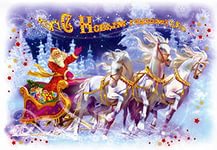 Украшаю ёлку!
Мои помощники!
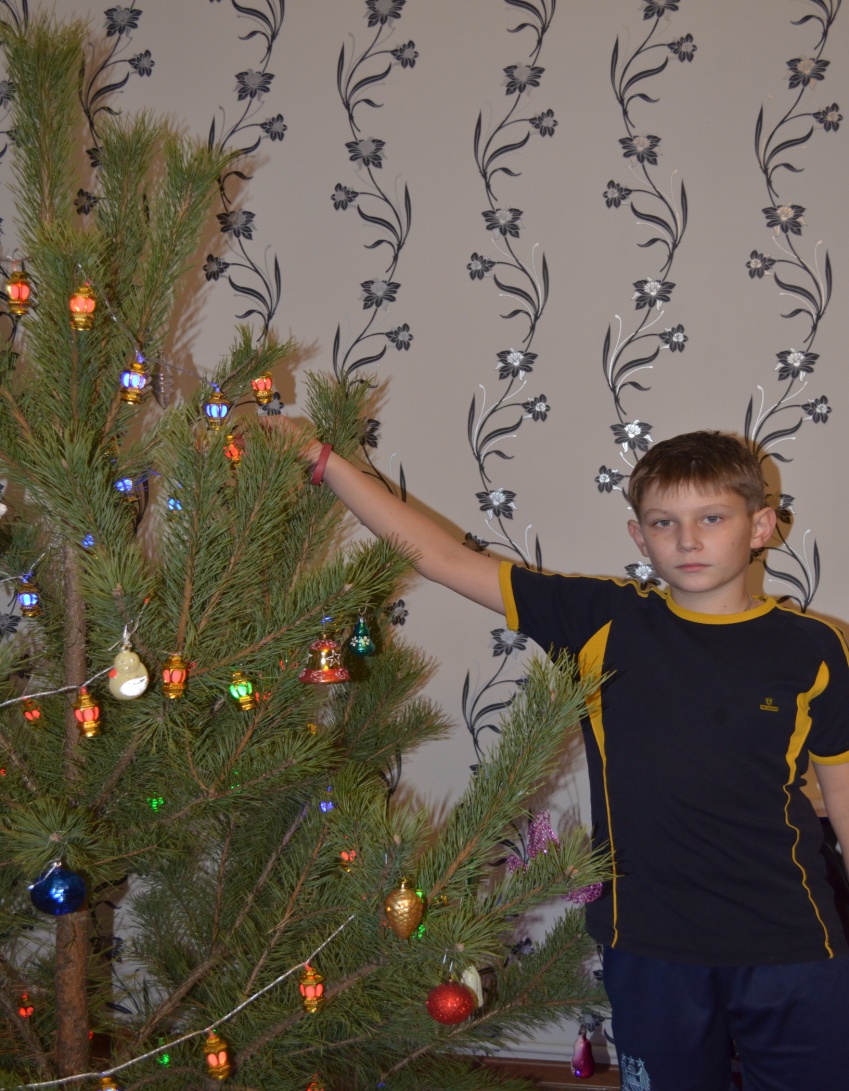 Наш любимый детский сад!
Вот такая неожиданность!
Сюрприз под елкой
Новогодняя прогулка по городу!